Sinir Dokusu Biyokimyası
İnsan sinir sistemi 100 milyardan fazla sinir hücresi (nöron) ve trilyonlarca bağlantı içerir.
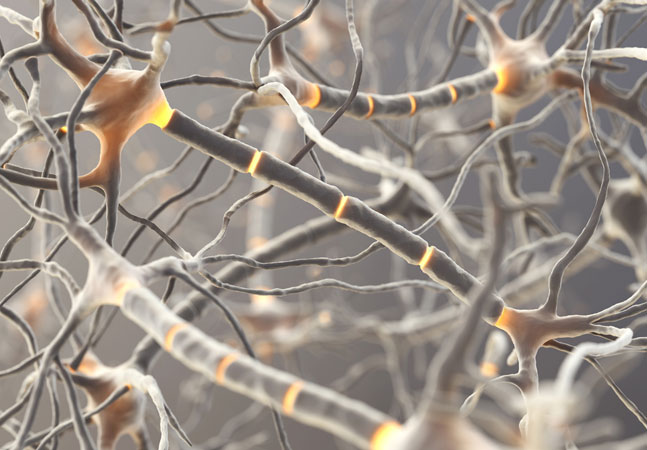 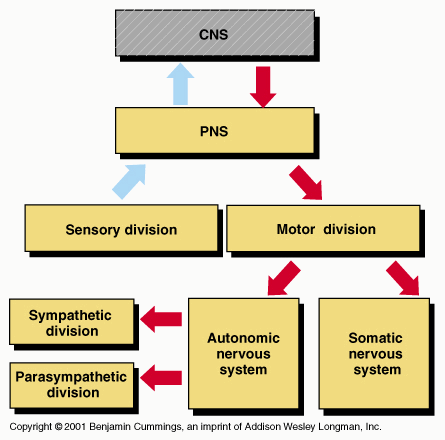 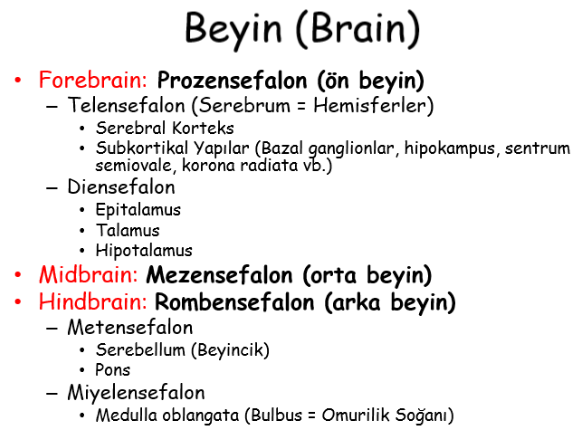 Yapısal olarak sinir dokusu, 2 hücre tipi içerir:

Nöron (sinir hücresi)

Nöroglia (glial hücreler)
Nöronlar
Nöronların çoğu 3 bölümden oluşur:

Dendritler: Uyarıyı almak için özelleşmiş çok sayıda uzantı. Dendritlerin dallanması, diğer sinir hücrelerinden çok sayıda akson ucu alınabilmesini sağlar.

Hücre gövdesi (perikaryon; soma): Merkezi sinir sisteminde gri maddede; periferik sinir sisteminde ise ganglionlarda ve duyusal alanlarda bulunur.

Akson: Sinir impulsunu (uyartı) diğer hücrelere iletmek ve yaymak üzere özelleşmiş tek bir uzantı. Distal bölümü çoğunlukla dallanmıştır (terminal arborizasyon). Her bir dal, son düğmecik (terminal button) ile sonlanır. Akson uçlarında çok sayıda mitokondri bulunur.
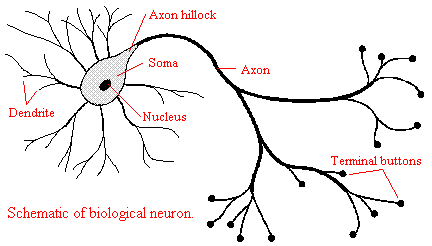 Nöron Tipleri
Hücre gövdesinden çıkan uzantı sayısına göre, nöronlar 3 gruba ayrılabilir:

Unipolar (psödounipolar): Tek bir uzantıya sahiptir. Dendritlerce alınan uyarı, perikaryona uğramadan doğrudan aksona iletilir.

Bipolar: Bir dendrit ve bir akson olmak üzere iki uzantısı vardır.

Multipolar: İkiden fazla uzantısı vardır.
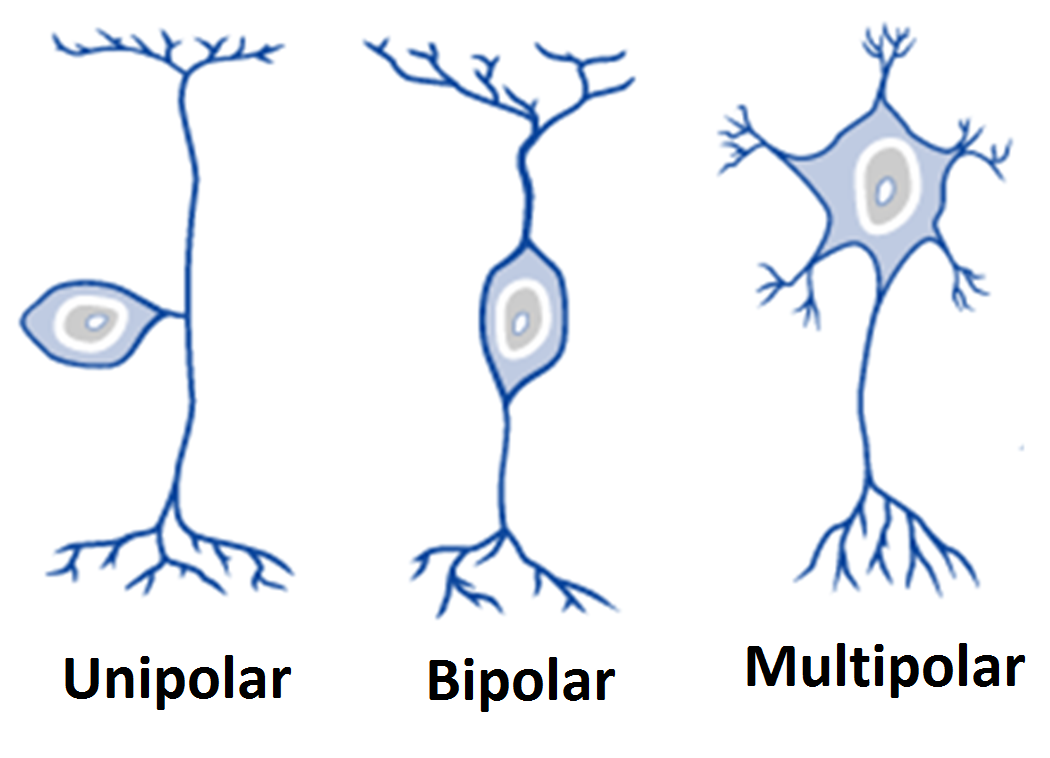 Aksonlarda Molekül Hareketi
Akson sitoplazmasında (aksoplazma), granüllü endoplazmik retikulum yoktur ve akson, birçok açıdan perikaryona bağımlıdır.

Nitekim, eğer akson kesilecek olursa; kesiğin periferik (distal) bölümü dejenere olup ölür.
Bazı aksonlar çok uzun olabilmektedir. Örneğin; ayak kaslarını inerve eden omuriliğin motor nöronlarının aksonları 1 metreden daha uzun olabilmektedir.

Bu nedenle, perikaryondan aksona (veya tersi yönde) düzenli ve hızlı bir şekilde molekül hareketinin sağlanması büyük önem taşımaktadır.
Akson boyunca moleküllerin aktarılması iki şekilde olabilir:

Anterograd (ileriye) akış: Hücre gövdesinde sentezlenen makromoleküllerin ve organellerin akson boyunca uçlara doğru aktarılması

Retrograd (geriye) akış: Akson uçlarındaki maddelerin perikaryona doğru aktarılması.
Mikrotübüller, üzerlerinde madde transferinin yapıldığı aksonal yollardır. Alfa ve beta-tubulin dimerinden oluşmuştur.

Kinezin (kinesin) motor proteini; ATPaz aktivitesine sahiptir ve hareket etmek için ATP kullanır. Bu yolla akson ucuna doğru (anterograd) taşıma yapar.

Dinein (dynein) motor proteini ise; yine sahip olduğu ATPaz aktivitesi sayesinde, materyallerin retrograd olarak taşınmasını sağlar.
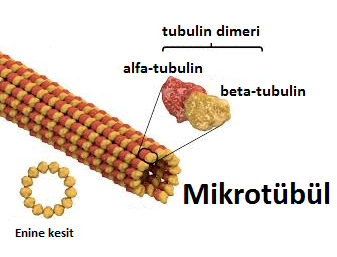 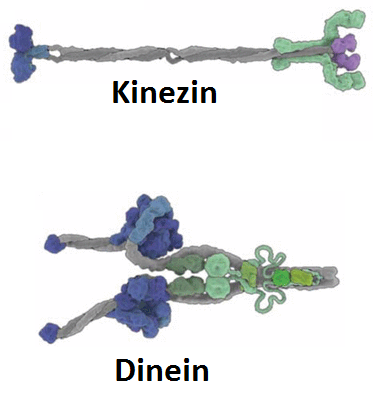 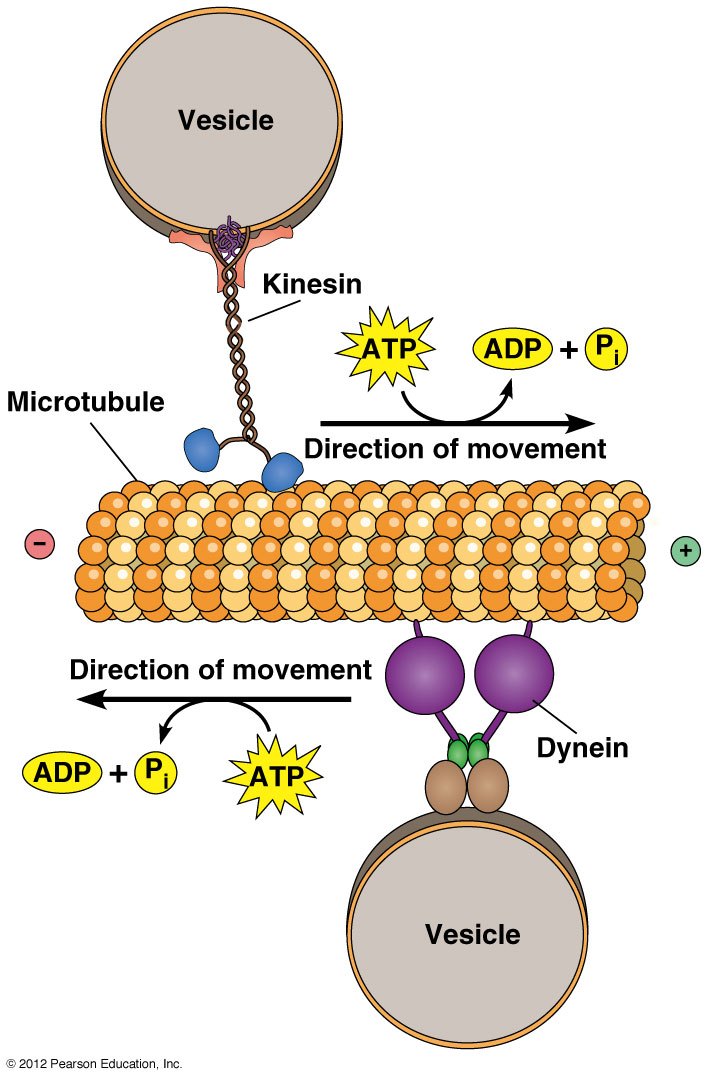 Motor Protein Videoları
https://www.youtube.com/watch?v=YAva4g3Pk6k (ATP’nin kullanımı)

https://www.youtube.com/watch?v=wJyUtbn0O5Y (1.06’dan itibaren)
Sinaptik İleti
Sinaps, sinir impulslarının tek yönlü aktarımından sorumlu iletim bölgeleridir. Nöronların kendi aralarında (akson-dendrit; akson-soma; akson-akson) veya nöron ile efektör hücreler (kas ve bez hücresi) arasında olabilir.

Sinaptik aralıkta impuls; nörotransmitterler denilen kimyasal aracılarla iletilir.
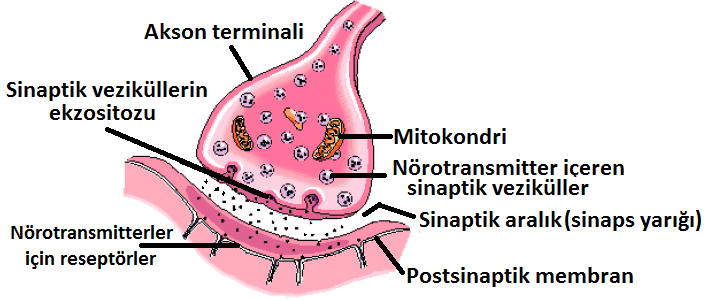 Hücre membranı boyunca yayılan elektriksel sinir uyartıları, presinaptik bölgeye ulaştığında, buradaki kalsiyum kanalları açılır ve kalsiyum akson terminalinin içine akar.

Kalsiyum konsantrasyonunun artışı, nörotransmitter içeren veziküllerin ekzositozunu tetikler.
Sinaptik İleti
https://www.youtube.com/watch?v=xF2UFV6EKt0

https://www.youtube.com/watch?v=p5zFgT4aofA

https://www.youtube.com/watch?v=Ibzfwtdtong
Sinaptik aralığa salınan nörotransmitterler; 

enzimatik parçalanma 

presinaptik geri alım 

veya difüzyon 

yoluyla ortamdan uzaklaşır.
Beyindeki Ödül Sistemive Madde Bağımlılığı
https://www.youtube.com/watch?v=7VUlKP4LDyQ

https://www.youtube.com/watch?v=NxHNxmJv2bQ
Sigaranın Bağımlılık Yapıcı Etkisi
Nikotinin, mezensefalondaki ventral tegmental alanda bulunan reseptörlere bağlanması, nükleus akkumbenste dopamin salınımına yol açar. 

Bu da bir “ödül” duygusu oluşturur.
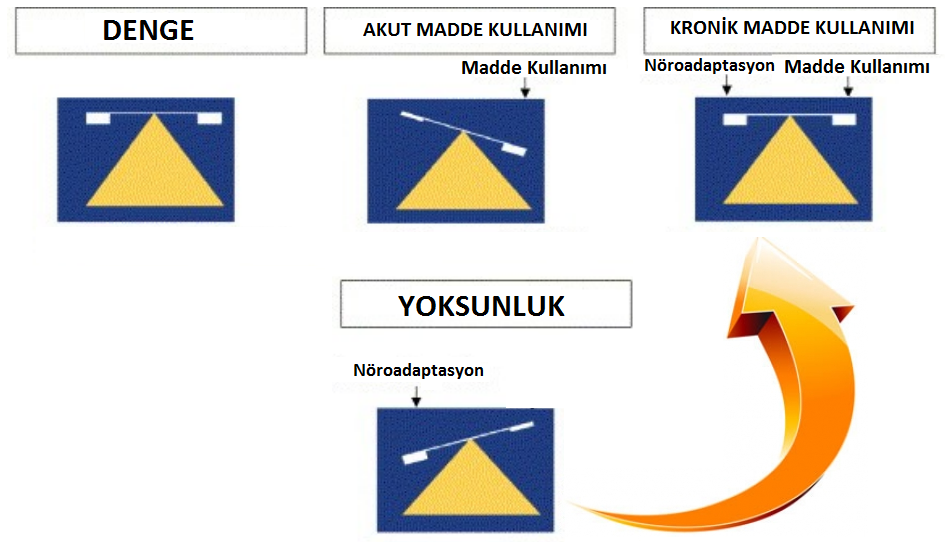 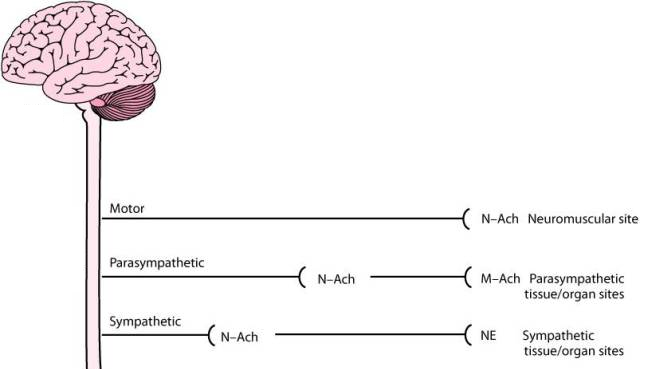 Nöroglia